KOMBINATORIKA( PUŠČIČNI PRIKAZ, PRIKAZ S PREGLEDNICO, DREVESNI PRIKAZ )
MATEMATIKA - LOGIKA IN JEZIK
Kaj naj oblečem? Hlače ali krilo?
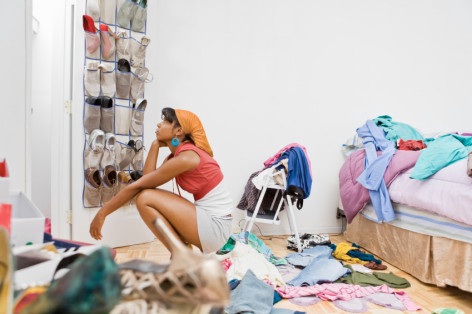 K vsakim hlačam lahko oblečem katero koli majico.
K vsakemu krilu lahko oblečem katero koli bluzo.
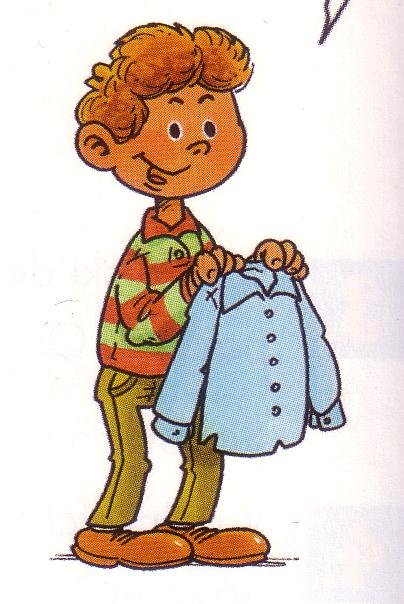 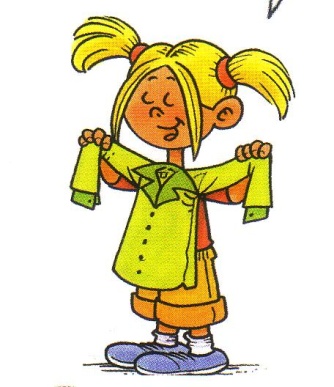 Jan ima zvečer šolski ples. Na šolski ples bi rad šel urejen, vendar ne more ugotoviti, katera kombinacija oblačil bi mu nabolj ustrezala.
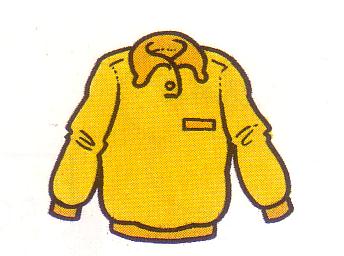 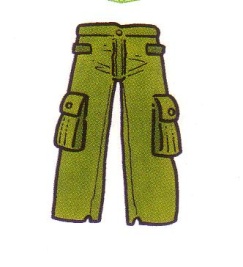 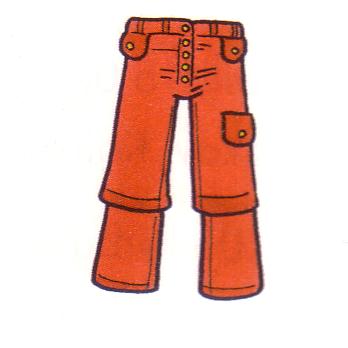 Isti problem ima tudi Ana. Tudi ona bi rada šla na šolski ples lepo urejena, pa ravno tako ne ve, katero kombinacijo oblačil naj obleče.
Tole bluzo ali tisto ?
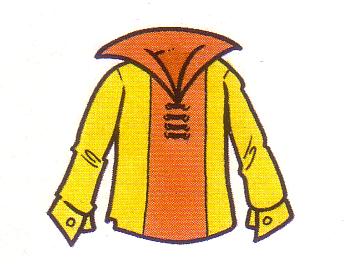 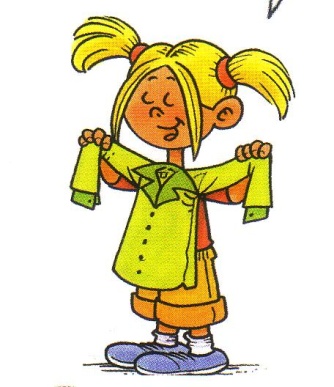 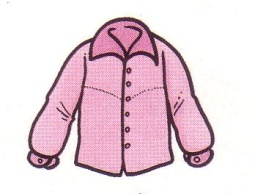 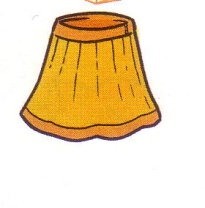 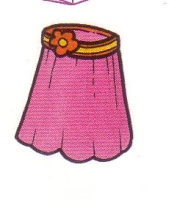 KAKO BI LAHKO POMAGALI JANU IN ANI ?
NA KOLIKO RAZLIČNIH NAČINOV SE LAHKO OBLEČETA?

KAKŠNA   KOMBINACIJA   OBLAČIL   JE   NAJBOLJŠA?

S KAKŠNIMI OBLIKAMI PRIKAZOV 
BI JIMA LAKO POMAGALI?
Jan ima v svoji omari 4 zelo lepe majice in 3 pare hlač.
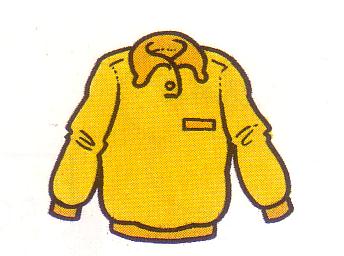 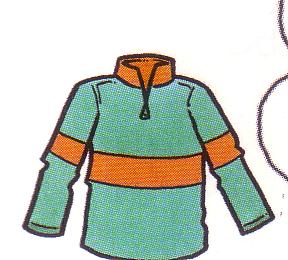 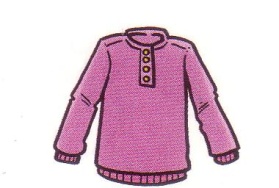 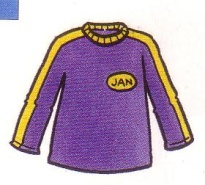 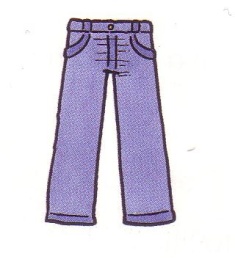 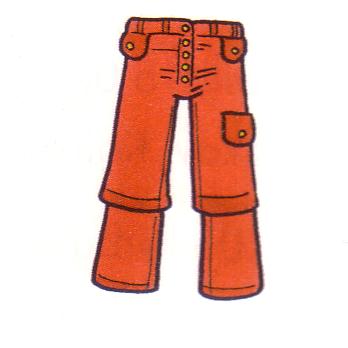 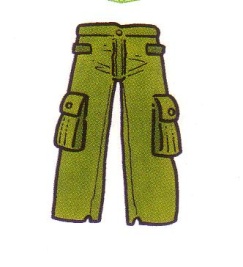 S  PUŠČIČNIM PRIKAZOM  prikažimo vse možnosti in kombinacije oblačil za Jana.
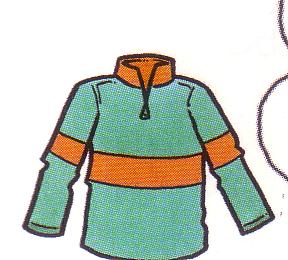 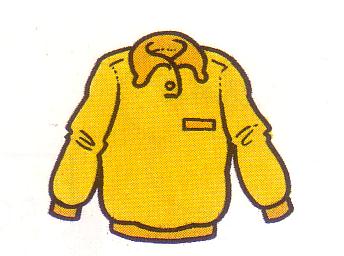 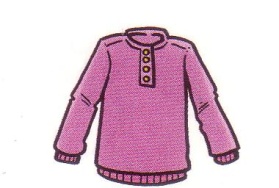 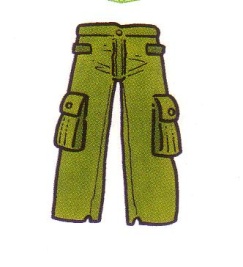 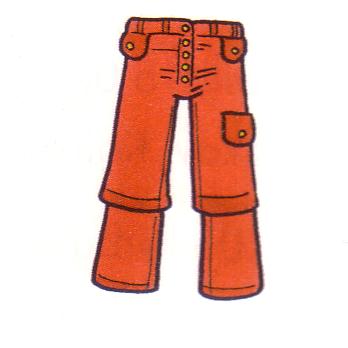 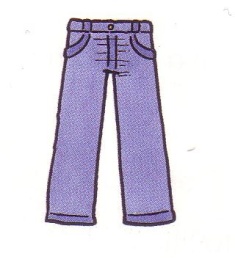 3 (hlače) ▪ 4 (majice) = 12 kombinacij
Janu lahko pomagamo tudi tako, da razvrstimo vse možne kombinacije njegovih oblačil  s PREGLEDNICO.
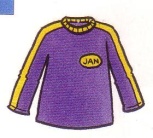 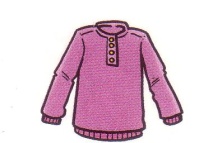 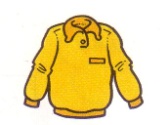 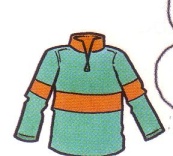 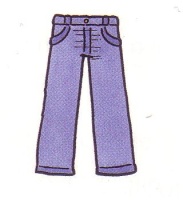 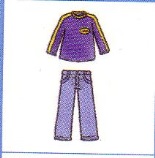 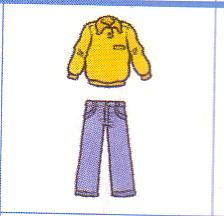 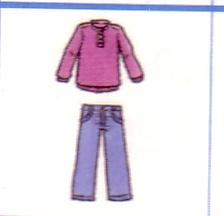 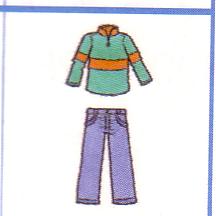 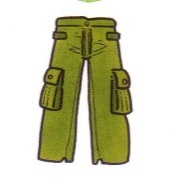 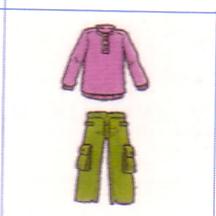 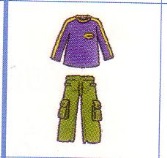 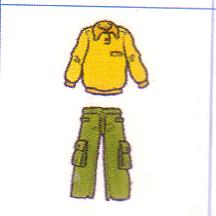 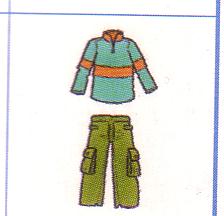 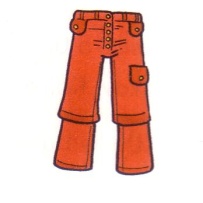 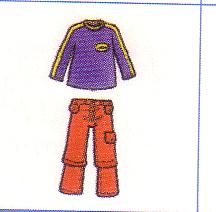 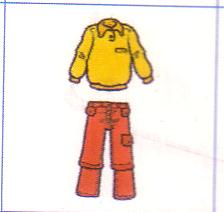 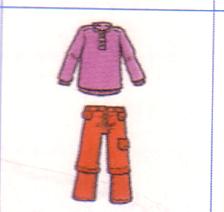 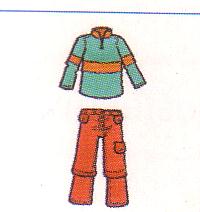 3 ▪ 4 = 12
Janove kombinacije oblačil pa lahko prikažemo tudi z DREVESNIM PRIKAZOM.
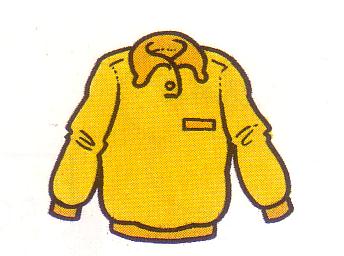 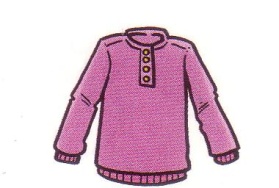 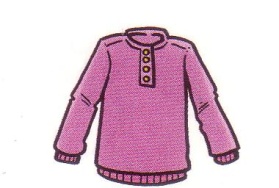 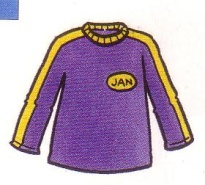 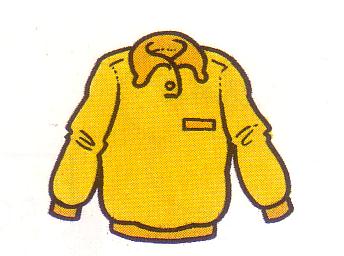 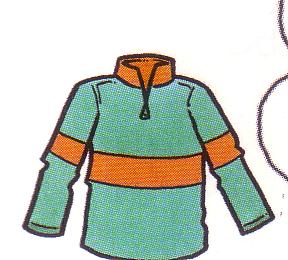 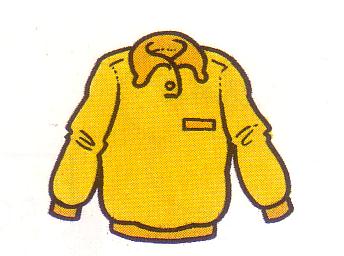 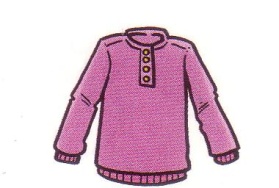 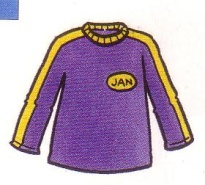 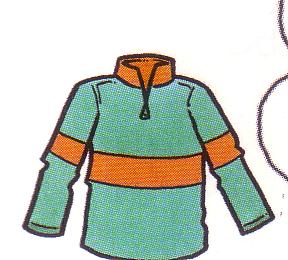 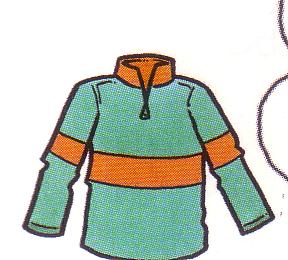 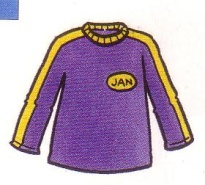 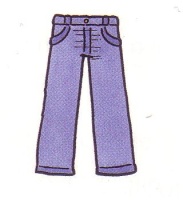 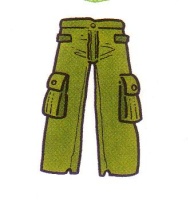 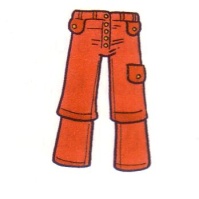 3 ▪ 4 = 12
Tudi Ani smo pomagali na podoben način.Ima 4 bluze in 2 krili.
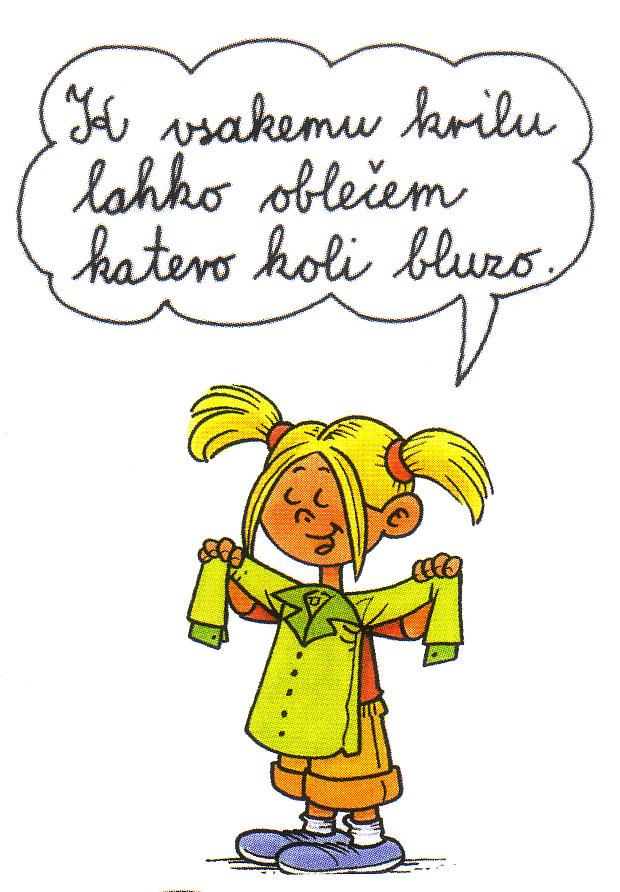 PUŠČIČNI PRIKAZ
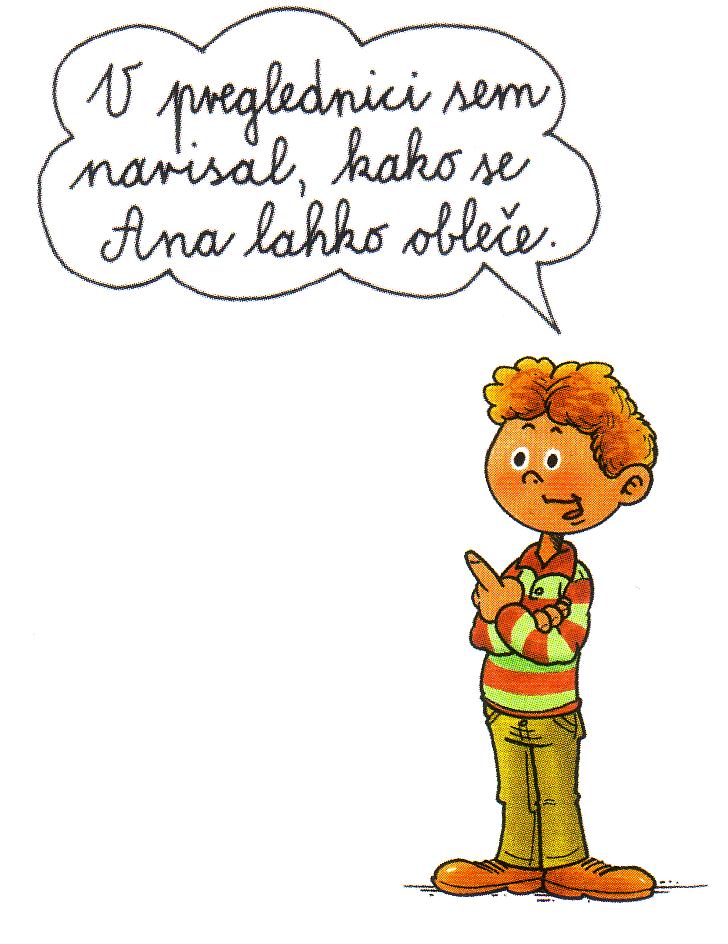 PRIKAZ S PREGLEDNICO
DREVESNI PRIKAZ